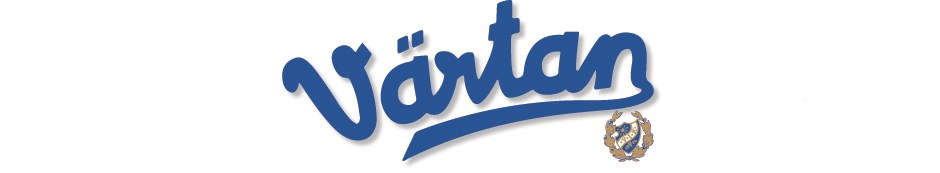 Föräldramöte P10 
2019-04-10
Agenda
Presentation
Värderingar och mål
Träningsinfo
Matchinfo
Föräldraroller
Övriga frågor
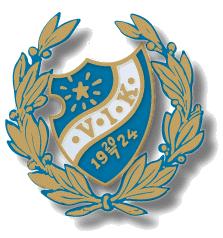 Vilka är vi?
Cecilia Berglund
Bor i Hjorthagen
Har två barn
Jobbar som statistiker
Spelat i Stjärnhovs IK tills 15 år
Genomgått tränarutbildning C
Gillar att yoga på fritiden
Att se hur barnen utveklas är det mest motiverande
Fredrik Elväng
Bor vid Östermalmstorg
Har tre barn
Jobbar med e-handel
Spelat i IFK Vaxholm tills 15 år
Genomgått tränarutbildning C
Gillar att träna och spela hockey
Älskar att se barnen röra sig och ge järnet
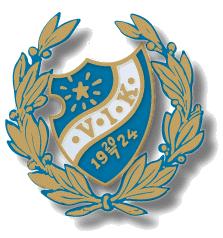 Grundläggande värderingar
Vi ska ha kul tillsammans
Så många som möjligt så länge som möjligt
Alla får spela lika mycket oavsett motstånd eller resultat
Vi jobbar inte med nivågrupperingar
Det ska vara okomplicerat att spela fotboll
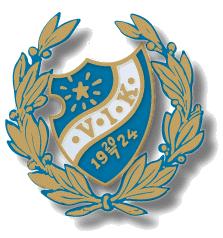 Målet med vårt arbete
Roligt – vilja fortsätta
Utvecklande – oavsett individens nivå
Rörelse – hög fysisk aktivitet
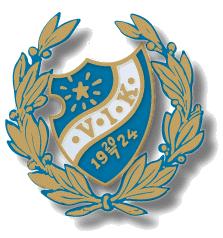 Rutiner kring träning
Förväntad närvaro är en gång per vecka
Ingen frånvaroanmälan önskas för enskilda träningar
Föräldrar håller sig på lagom avstånd
Alla barn ska ha med sig boll - en trea – märkt med sitt namn
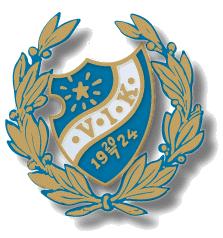 Trivselregler
Vi svär inte
Vi slåss inte
Vi uppträder sjysst
Vi lyssnar på tränare, andra vuxna och kompisar
Vi använder inga mobiltelefoner kring fotbollen
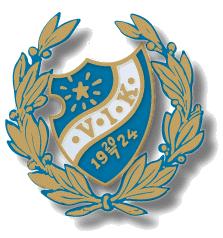 Träningsupplägg
Måndagar: fokus på att utnyttja 5-manna plan för matchspel

En typisk träning
Uppvärmning/lek med eller utan boll 10-15 min
3-4 stationer med teknikträning
Smålagsspel
Avslutande fys
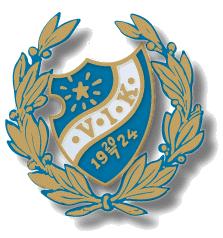 Varför tränar vi fys?
Kämpa tillsammans som ett lag
Funktionella rörelser och koordination
Vänja barnen vid fys som del i träning
Sprint/accelerationsträning
Vanligtvis 8-10 min
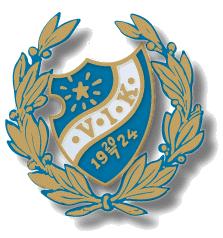 Tekniskt fokus för säsongen
Lära barnen spelsystem ”diamant” 1-2-1
Att alla lär sig rätt teknik för att stå i mål
Driva, dribbla, utmana med fart och självförtroende
Skott med sträckt vrist
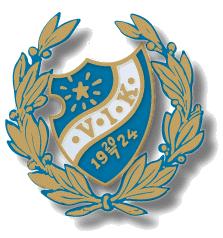 Våra lag i Sanktan
Värtan Vit
Manne Weström
Simon Elväng
Arvid von Holst
Henrik Wedén
Liam Sagefors
Arvid Eidem
Pontus Björklund
Max Elväng
August Nyblæus
Nils Olin
Ansvarig: Fredrik
Värtan Rosa
Hannes Hammarberg
Isak Artsvik
Gabriel Saari
Rasmus Nordström
Erik Aule
Jakob Smith
Mineo Forsell
Alexander Wendschlag
Benjamin Willig
Loke Rinaldo
Ansvarig: ???
Värtan Blå
Nils Lundström Sahlin
Adrian Pearson Lundstedt
Ola Lannerlöv
Alexander Burenstam Linder
Simon Klusell Fried
Gus Stefansson
Nils Zetterqvist
Vincent Nieminen
Olle Weise
Darek Wirström
Ansvarig: Cecilia
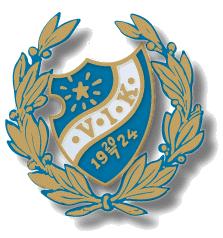 Rutiner kring match
Inga fasta positioner – rotation på målvaktsposition
Se till att barnen har shorts och strumpor med sig
Inga kallelser, ni håller själva reda på matchtider
Frånvaro rapporteras i god tid till lagansvarig
Vi kör med tre avbytare – två barn per match står över, lista kommer skickas ut
Samling 30 min innan match
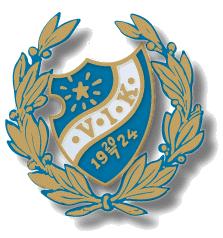 Föräldrar kring match
Stå ej på samma sida som barnen
Stå ej på sidlinjen utan minst en meter ifrån
Coacha ej barnen med instruktioner/tillrop
Utryck inga negativa synpunkter kring motståndare eller domare
Heja lagom och inte bara på ditt egna barn
Kom ihåg – vi räknar inte resultat utan insats och vilja
Gå inte in på planen
Obs! Ovan gäller oberoende av hur motståndares föräldrar agerar
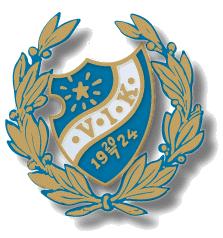 Regelnyheter
Mindre spelplan (30x20 m)
Inget straffområde
Speltid 3x15 min
Inga straffar
Ej inkast (passa eller driva)
Frispark får ej ske direkt i mål
Frispark får ske genom att man driver
Vid underläge får man ta in en extra spelare
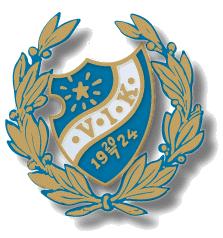 23 st föräldraroller behöver tillsättas
Tränare
Matchansvariga
Avslutningskommité
Klädbeställningar
Materialare
Tältet
Värtandagen
Lagaktivtet
Kassör
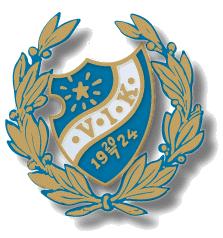 Övriga frågor
SMS grupp för spontanfotboll
Lagkassa 200kr per barn
Träning påsken – Ja, både skärtorsdag och annadag påsk
Föräldrafunderingar
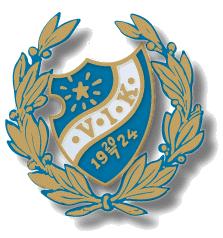